Урок технологии в 4 классе 
«Работа с картоном и бумагой.
Изделие «Торт»
Подготовила  учитель начальных классов И.А. ЖигуроваМБОУ СОШ № 45 г. Сургута.
На торжестве, он  самый главныйЕго всегда к десерту  подаютВ нем много крема, очень сладкийРазрежут и  гостям всем раздают.
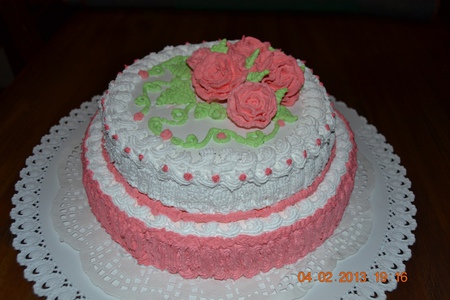 Торты для девочек.
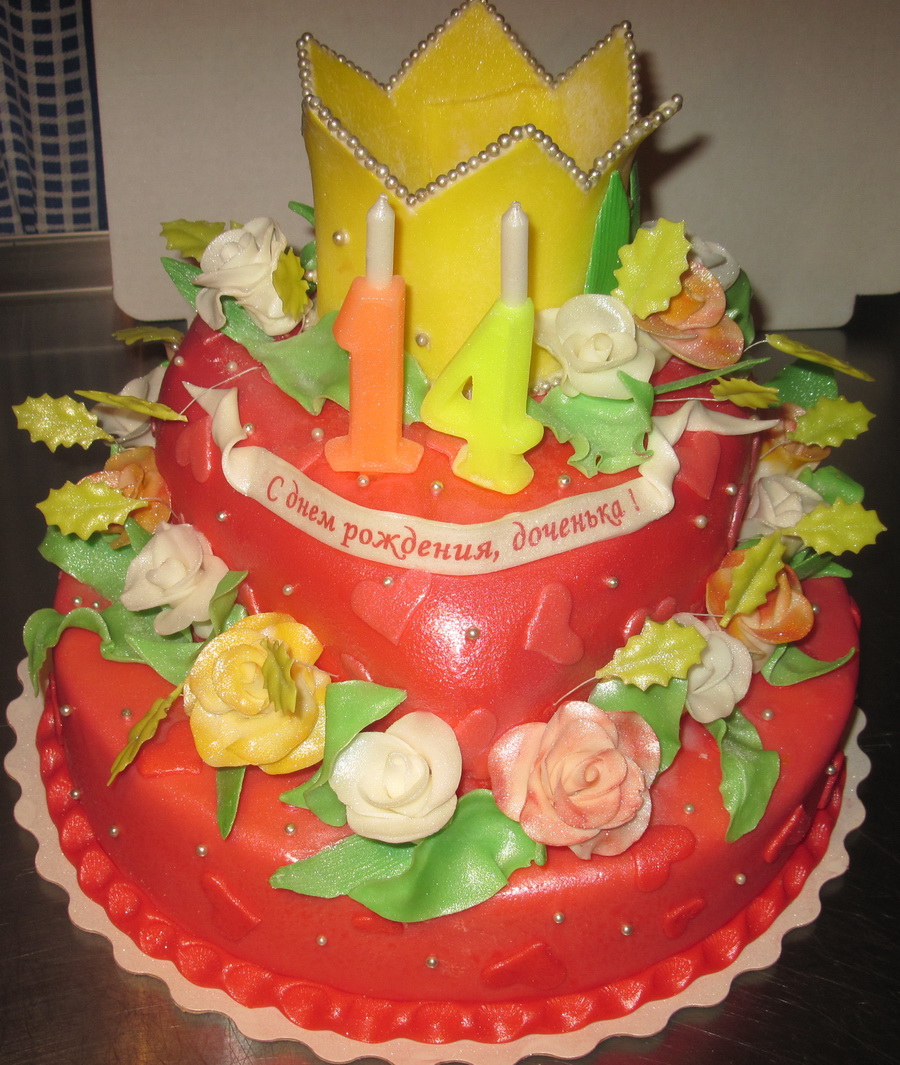 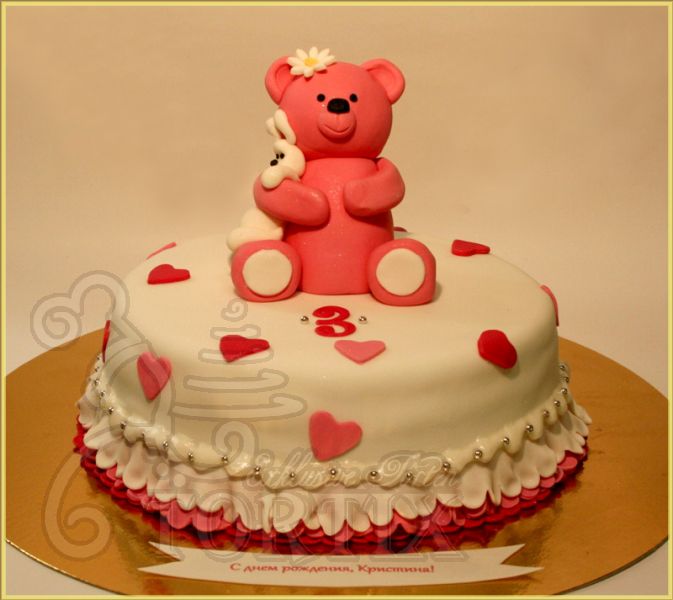 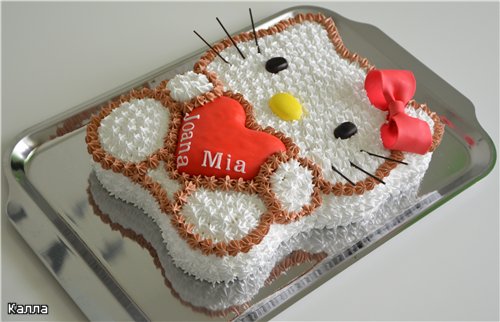 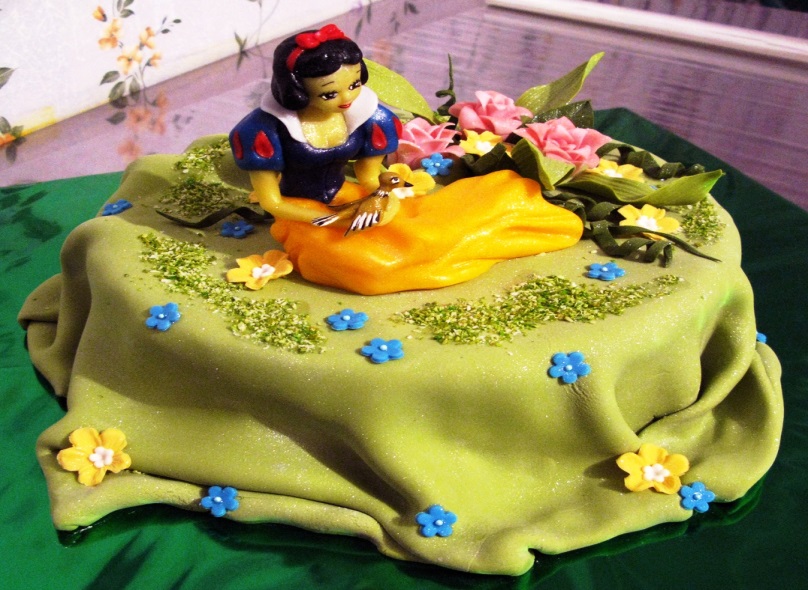 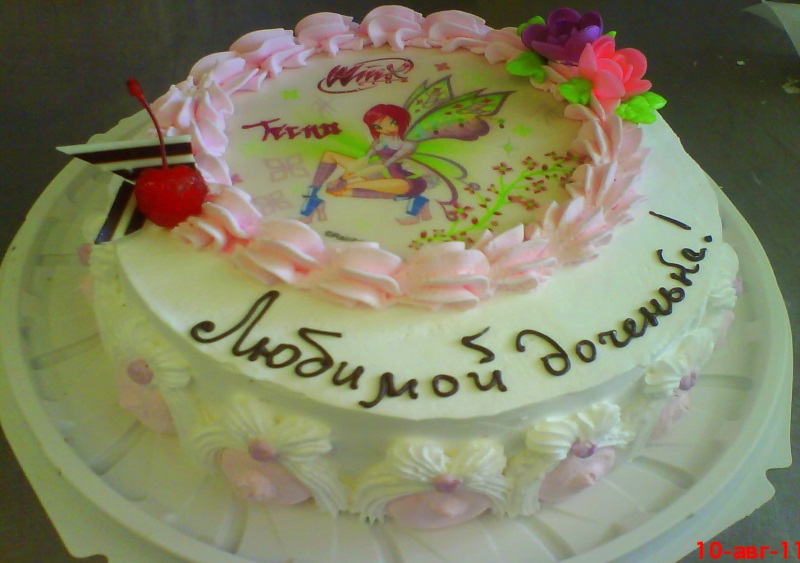 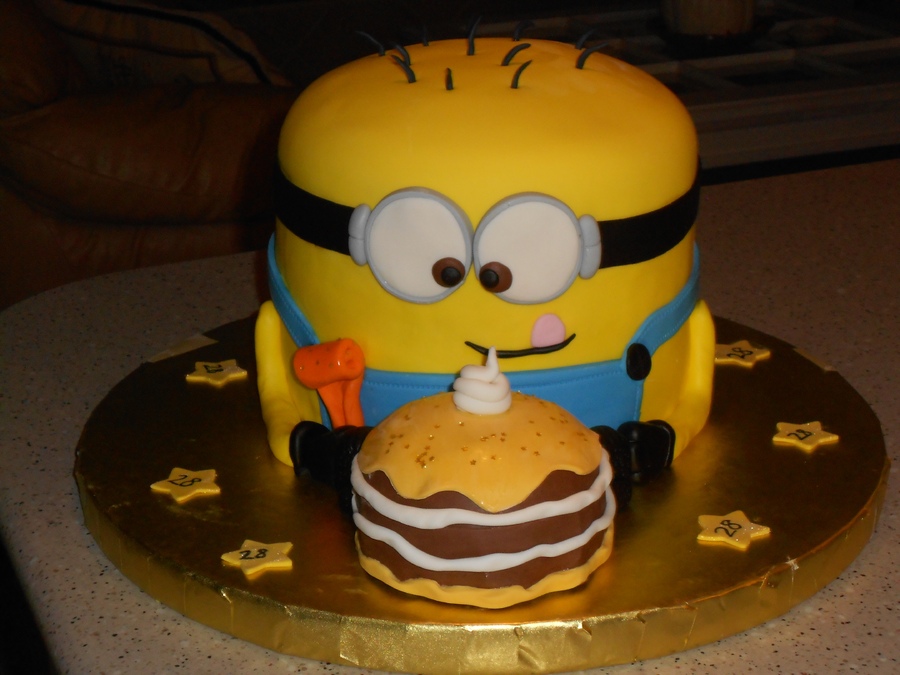 Торты для мальчиков
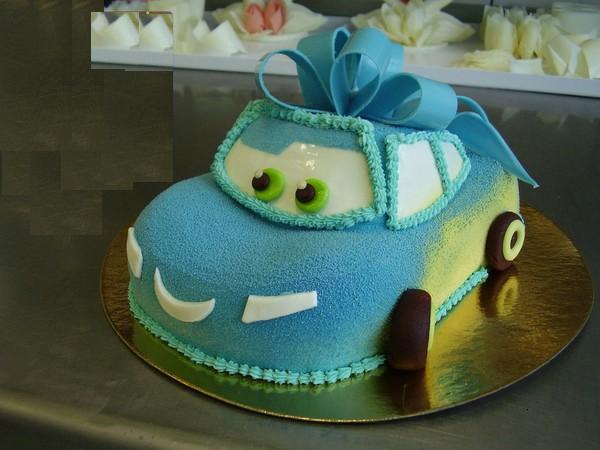 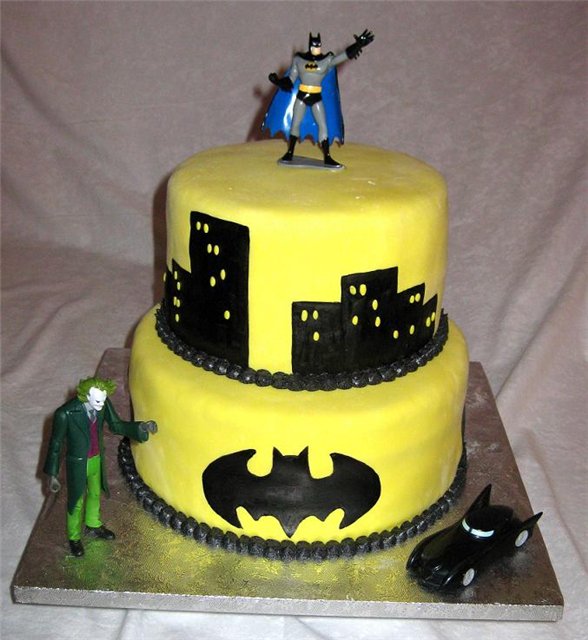 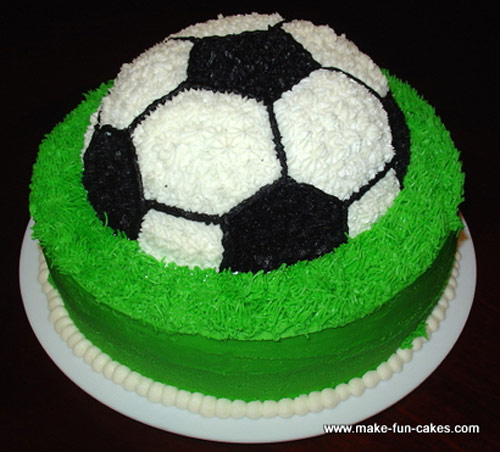 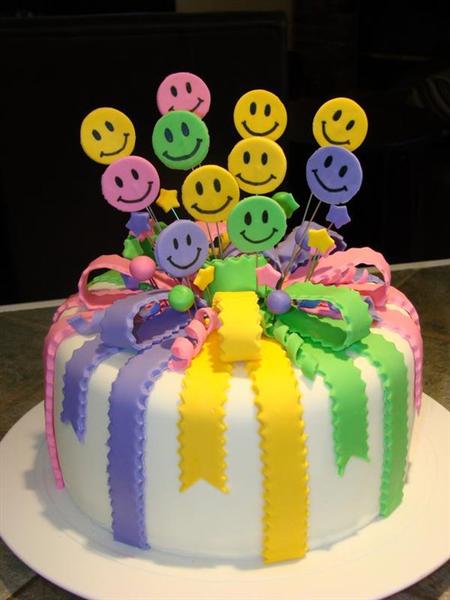 Ярусные торты
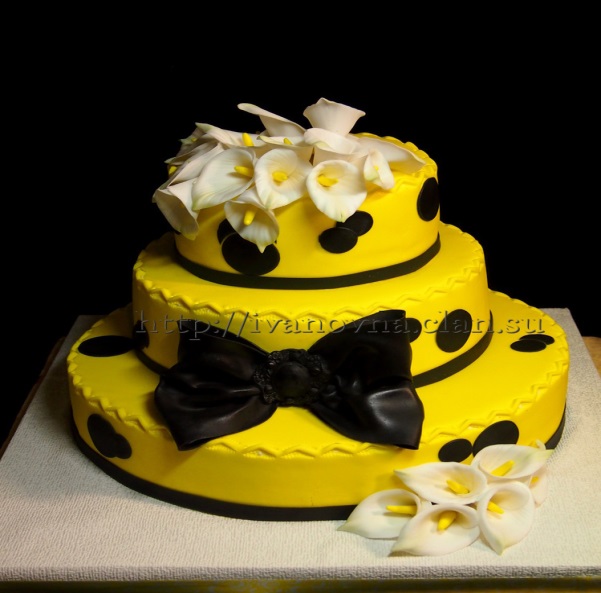 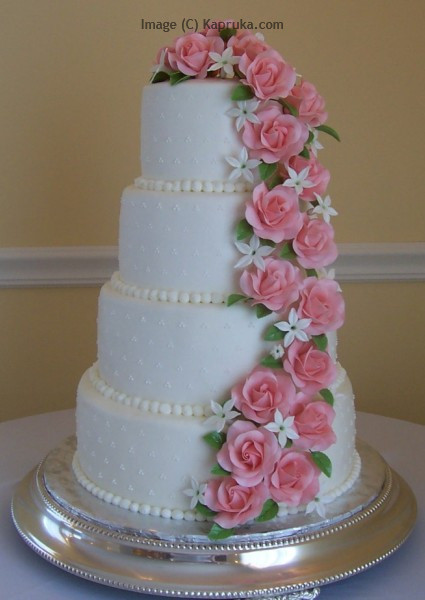 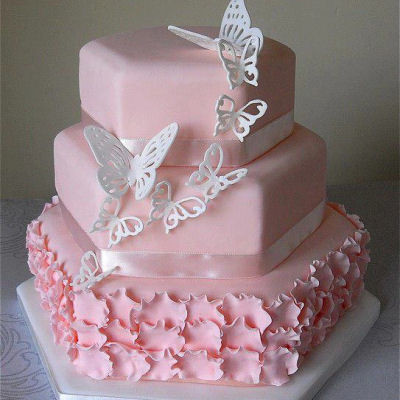 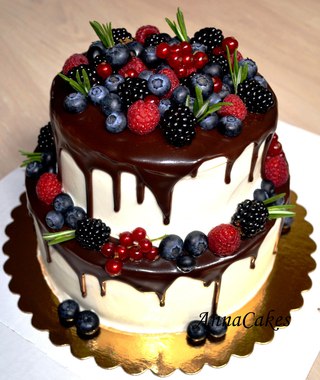 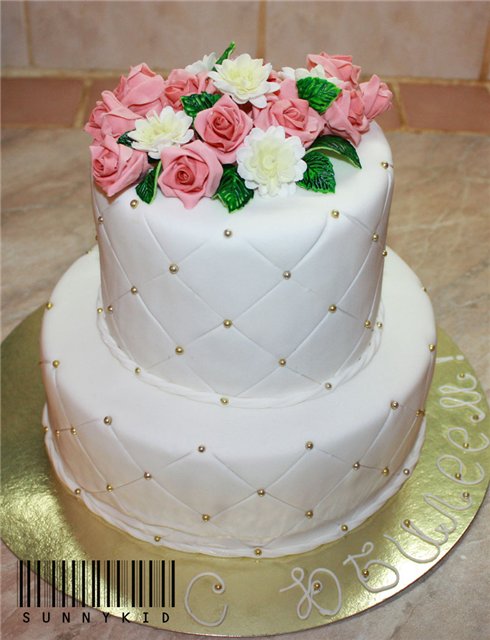 Торт  из картона
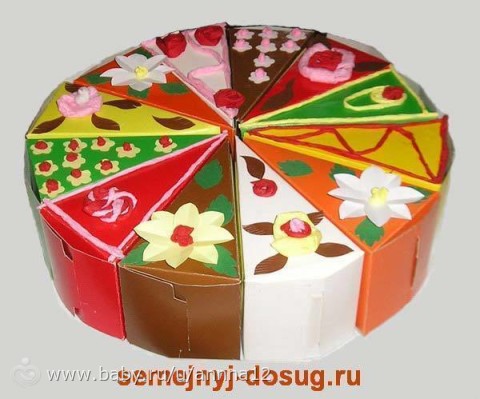 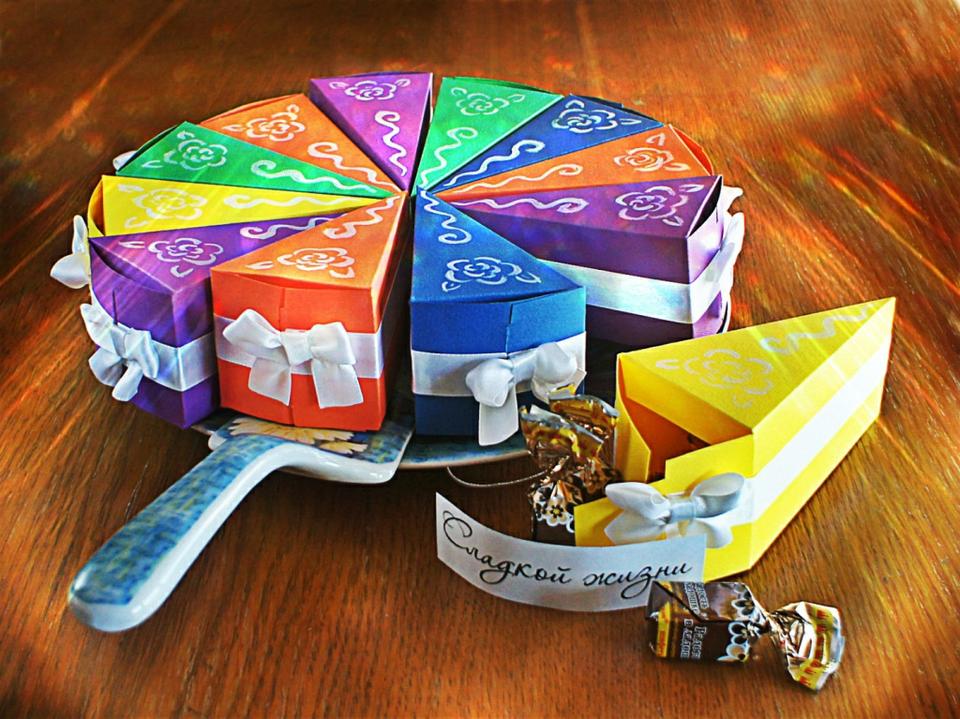 План работы
Вырезаем из картона, по разметке  кусочек торта.
Четко сгибаем по линиям сгиба и проглаживаем линеечкой.
 Наносим клей на части разметки и склеиваем детали.
Оформляем кусочек торта.
Составляем все кусочки вместе.
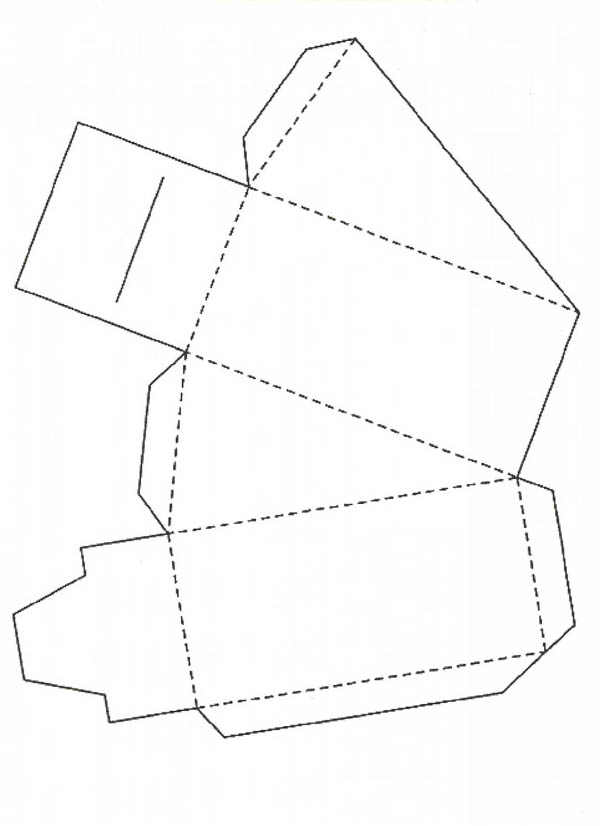 Схема
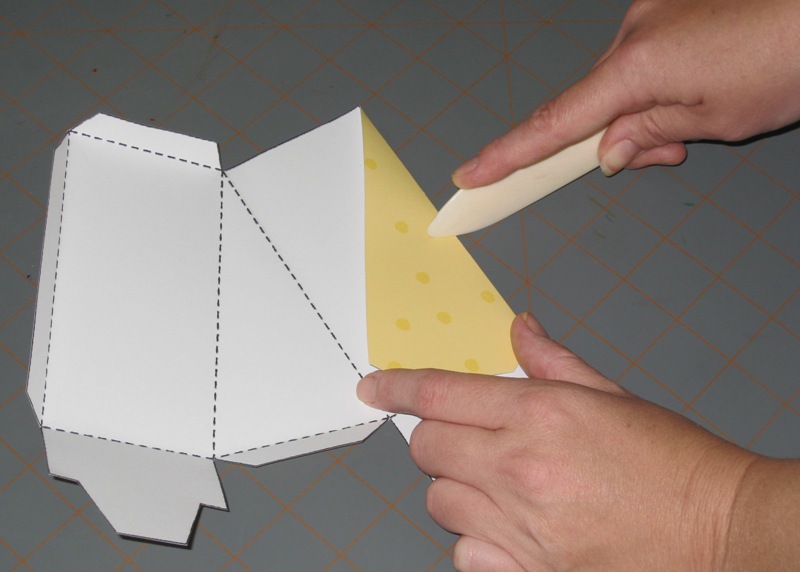 Кусочек         торта
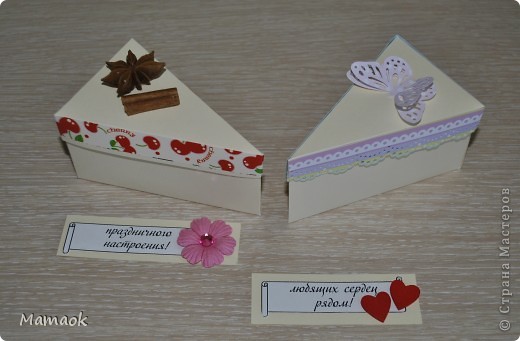 Собрать все кусочки вместе
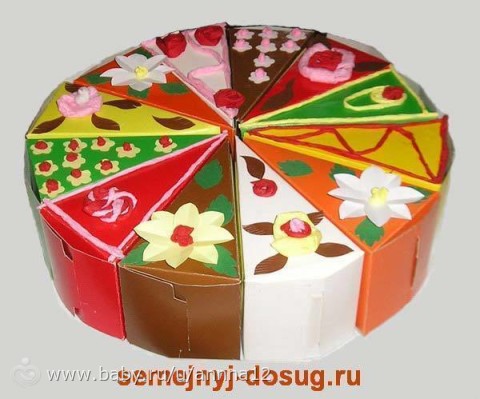 Спасибо за урок!!!!!